DATA Gonzalo Díaz (GD-D-00251)
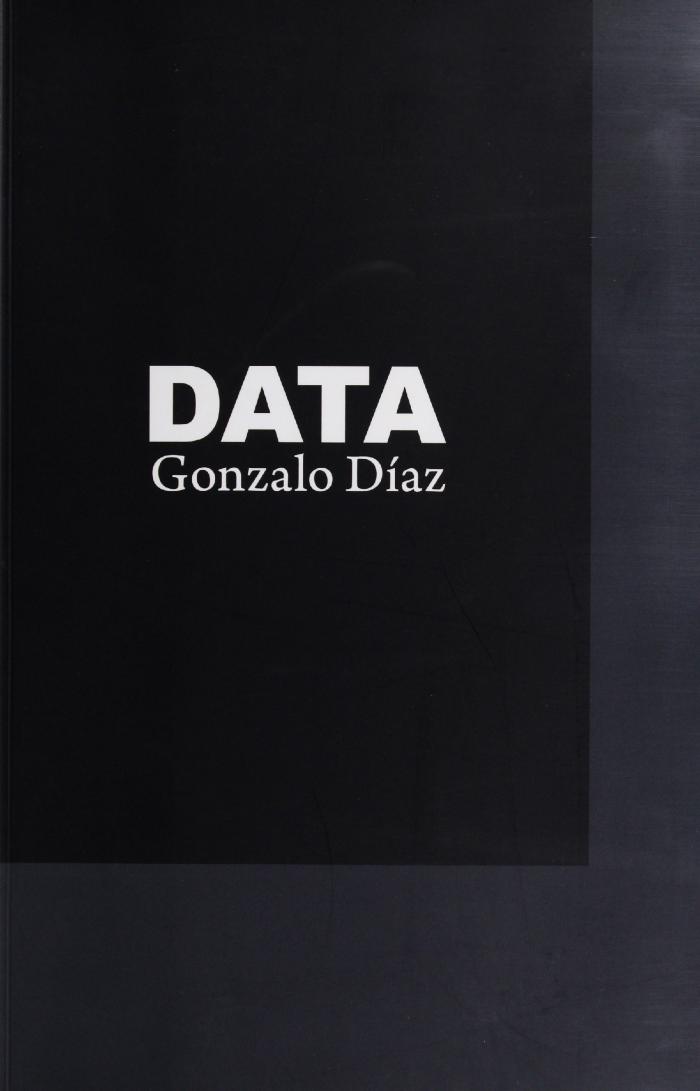 Revista de Teoría del Arte Nº 10 (GD-D-00218)
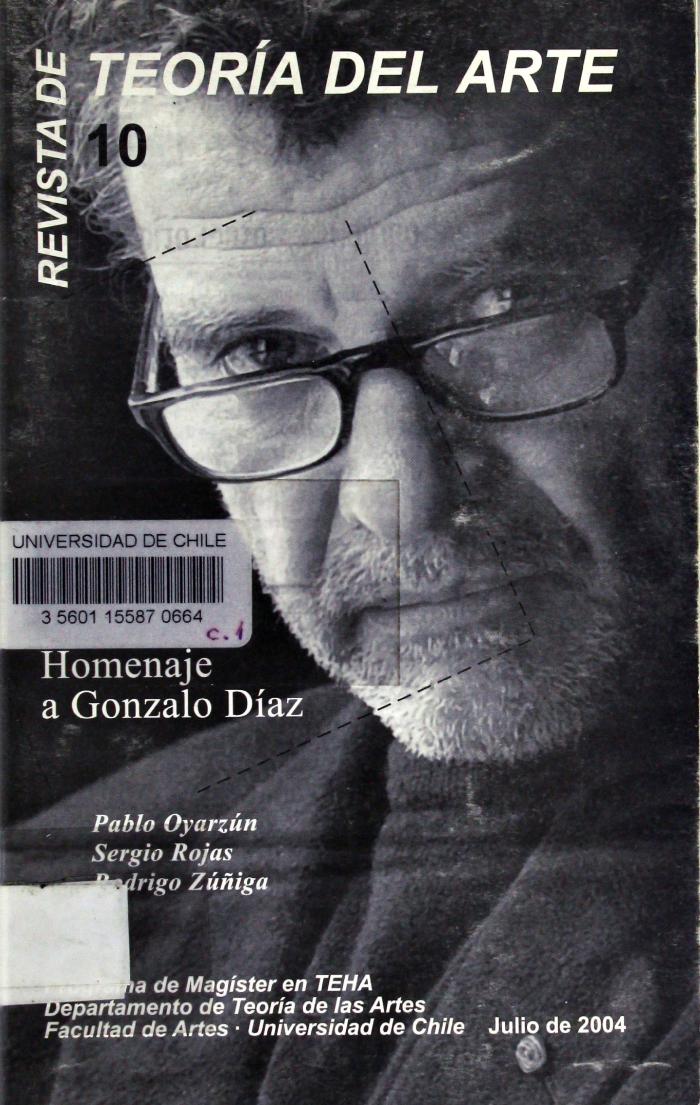 Extremoccidente Nº 3 (GD-D-00210)
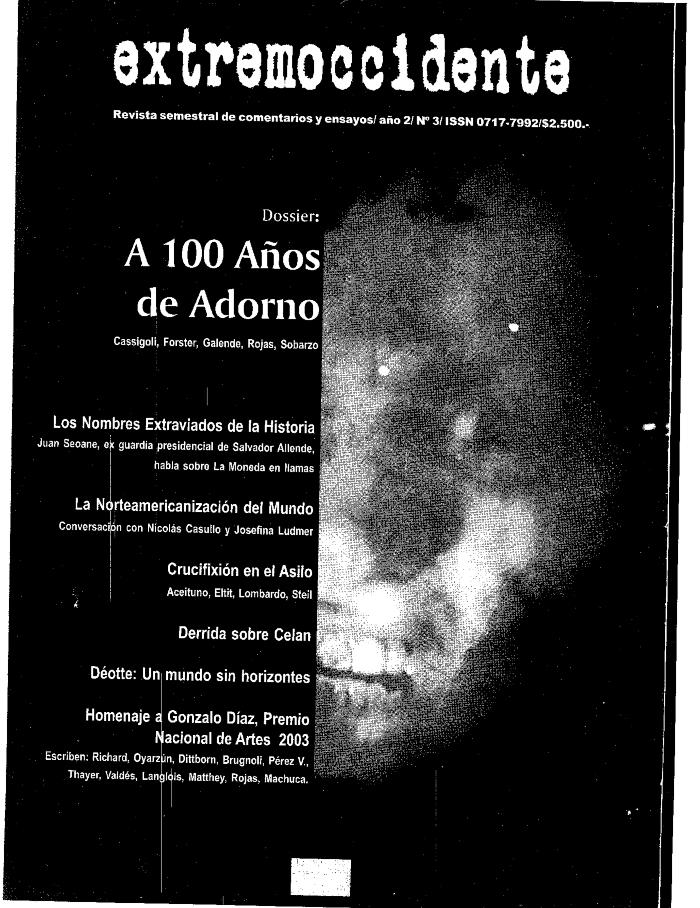 Lecciones de cosas. 7 textos + postfacio sobre Quadrivium de Gonzalo Díaz (GD-D-00196)
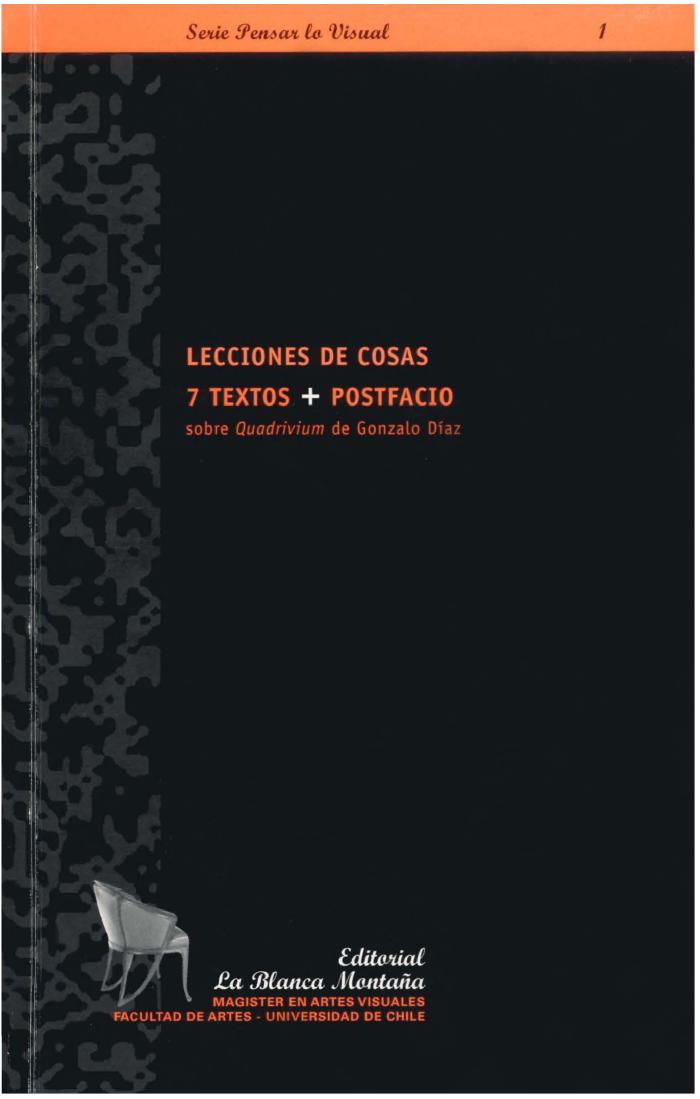